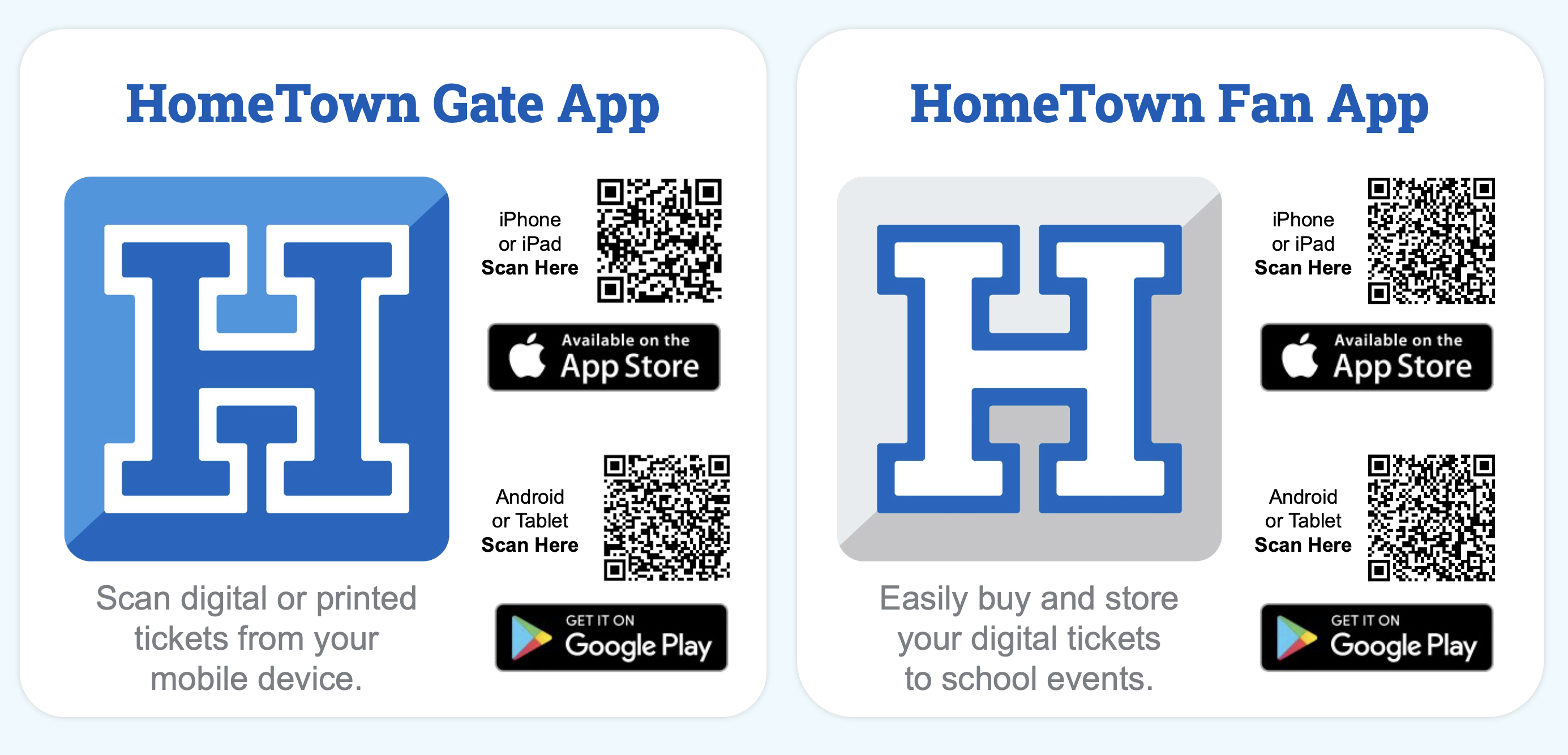 https://player.vimeo.com/video/447343758?color&autopause=0&loop=0&muted=0&title=0&portrait=0&byline=0#t= (Link to Video if it does not play)
Scan Your Fans with the HomeTown Gate App – iOS View
Easily scan digital or printed tickets from any iOS or Android device.
1
2
3
4
5
Search Name
Adjust Settings
Secure Login
Select Event
Scan Ticket
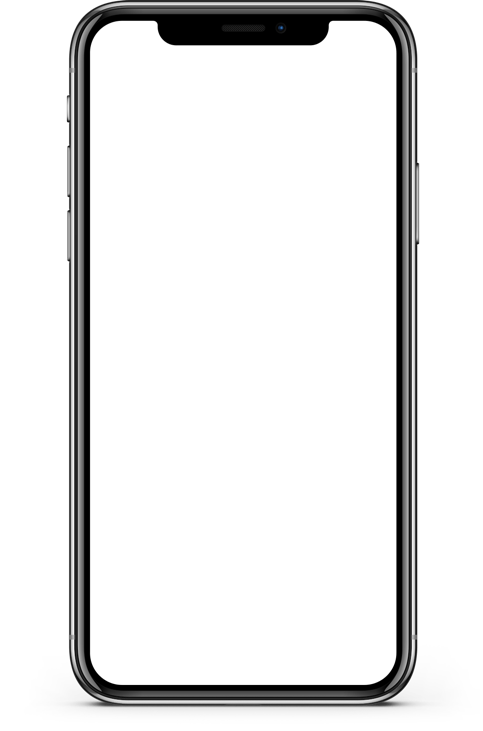 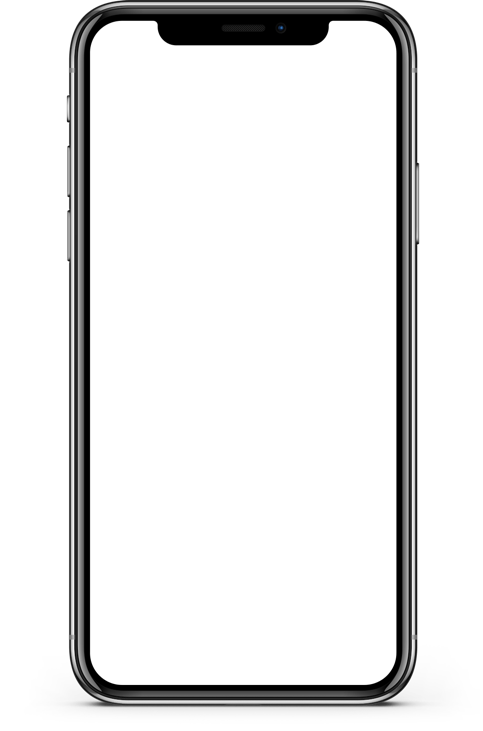 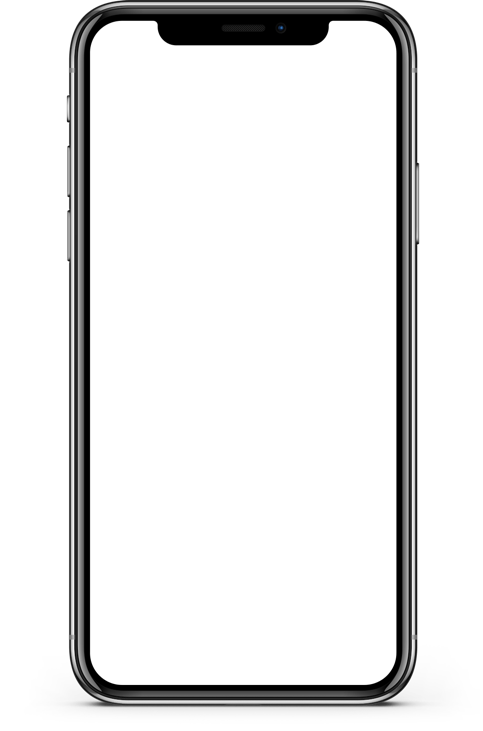 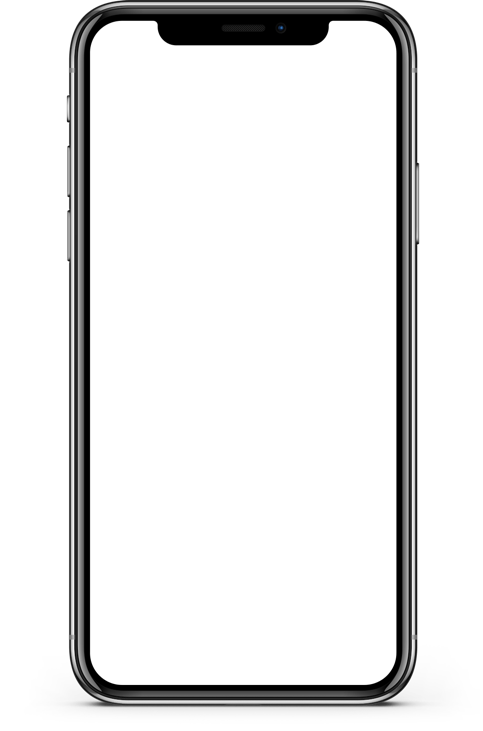 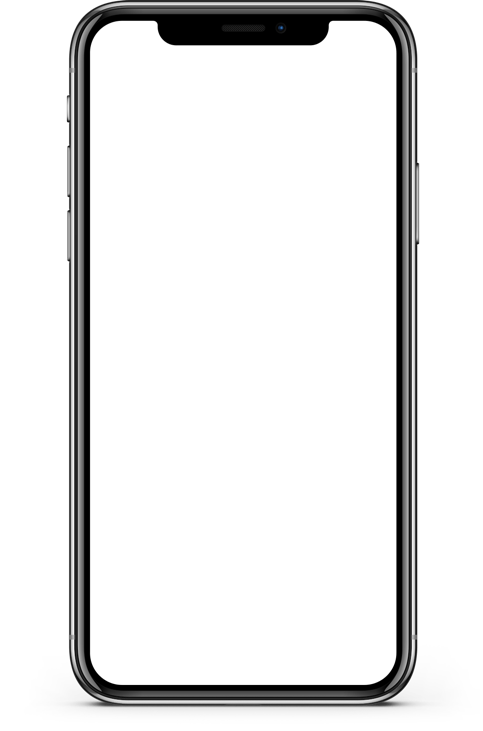 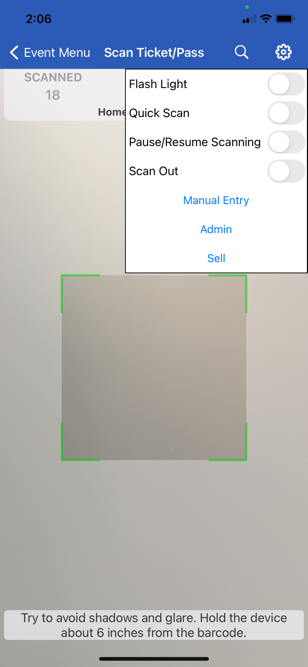 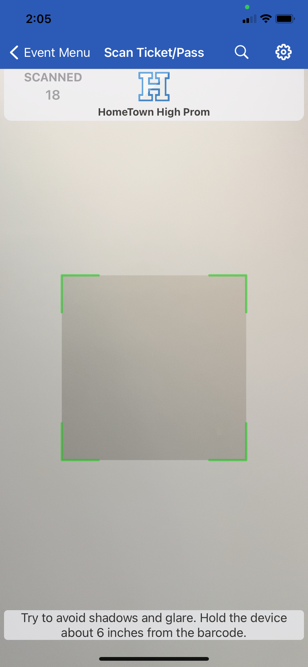 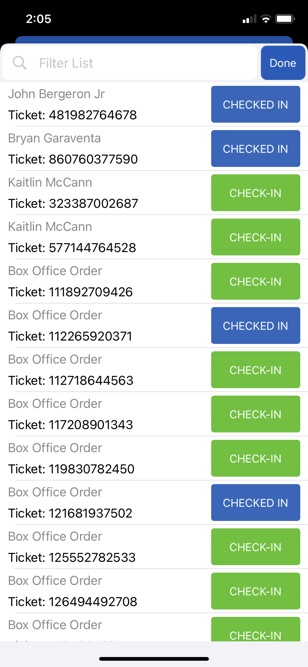 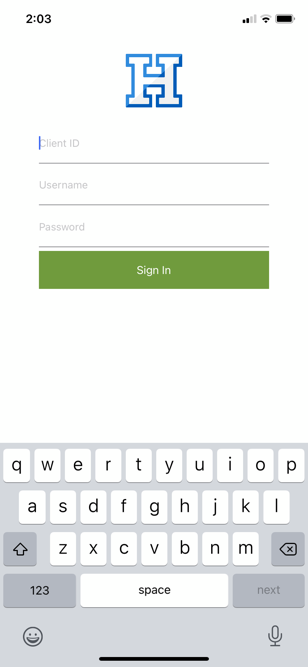 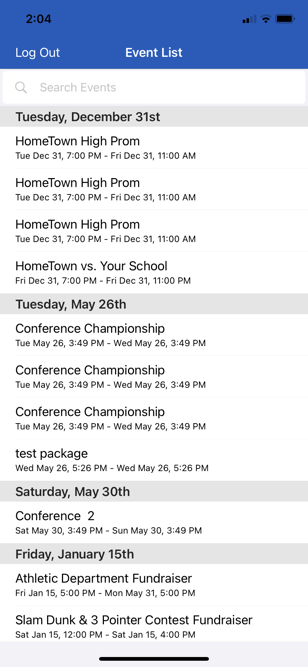 Scan Your Fans with the HomeTown Gate App – Android View
Easily scan digital or printed tickets from any iOS or Android device.
1
2
3
4
5
Search Name
Adjust Settings
Secure Login
Select Event
Scan Ticket
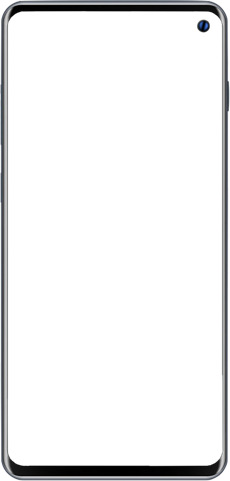 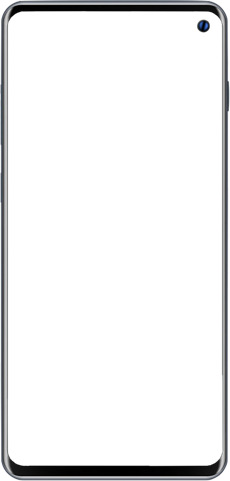 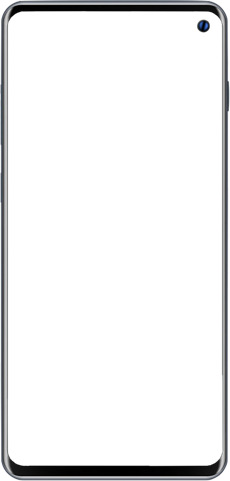 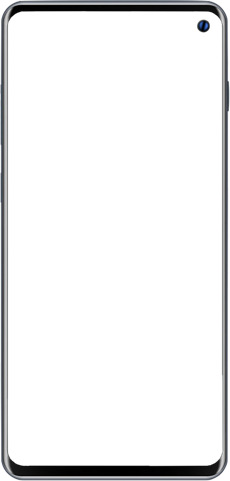 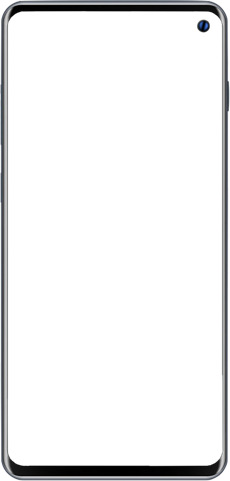 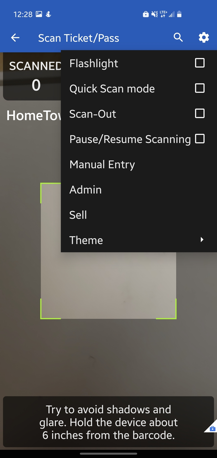 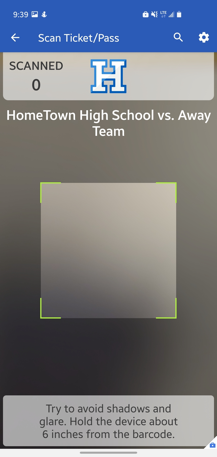 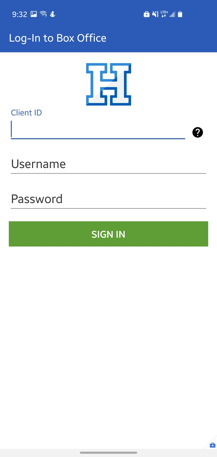 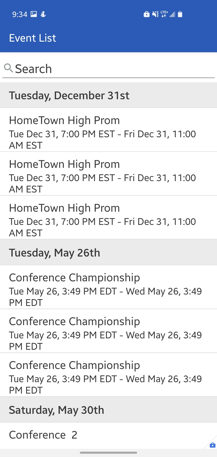 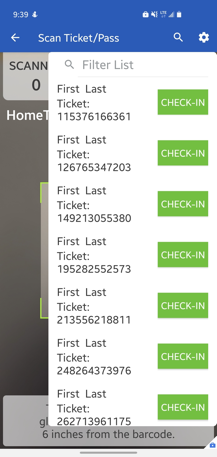 Scan Your Fans with the HomeTown Gate App
Easily scan digital or printed tickets from any iOS or Android device.
1
2
3
Duplicate
Not Found
Valid
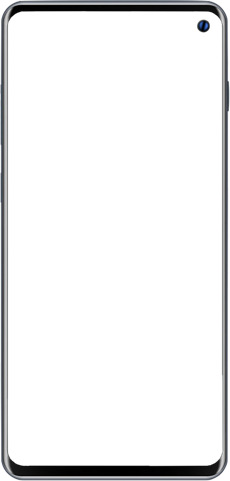 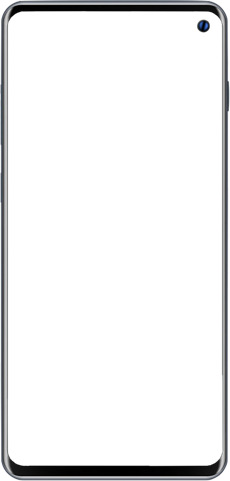 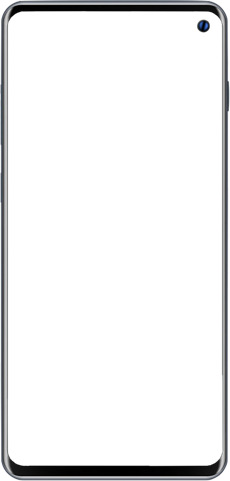 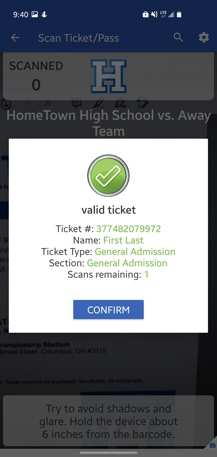 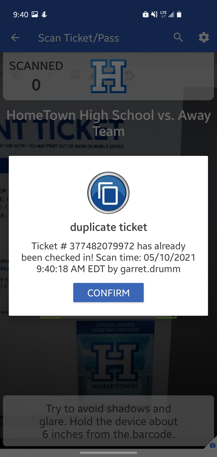 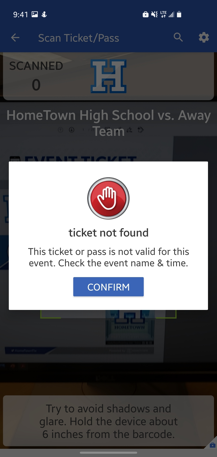 Best Practices
Gate App Login Info: 

                      Client ID: piaad6 Username: scanner Password: scanner1

Know the event you are scanning tickets for

Make sure the HomeTown Gate App is updated

Test connections prior to gates opening

Make sure all devices are fully charged

Consider backup power sources, outlets, portable charging devices
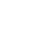 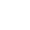 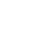 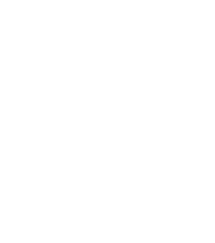 HomeTownTicketing.com  |  Follow us on social media:
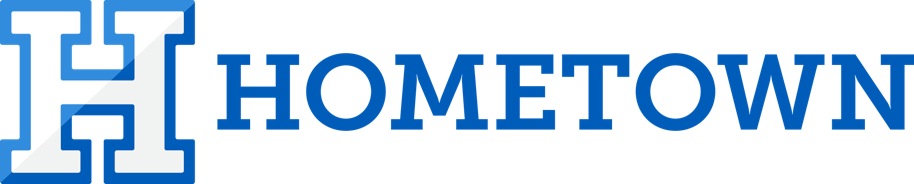 Contacts: chris.smith@hometownticketing.com
(440)-773-9539
HomeTown Customer Support # 1-866-488-4849